Figure 4. Temporal evolution of MEG activity in auditory cortex in the course of the stimulus sequence. The figure ...
Cereb Cortex, Volume 20, Issue 12, December 2010, Pages 2863–2873, https://doi.org/10.1093/cercor/bhq037
The content of this slide may be subject to copyright: please see the slide notes for details.
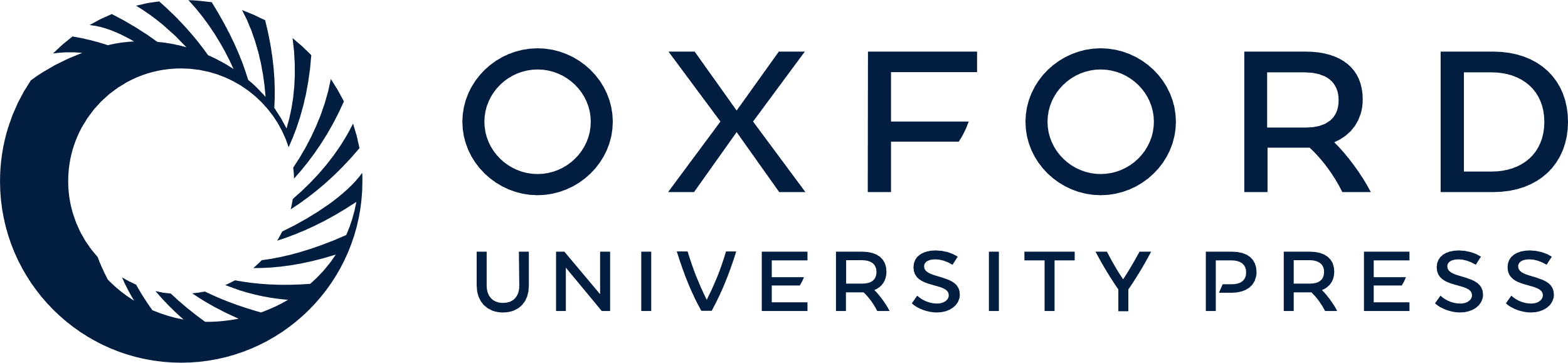 [Speaker Notes: Figure 4. Temporal evolution of MEG activity in auditory cortex in the course of the stimulus sequence. The figure displays peak-to-peak amplitudes of the N0m–P1m, P1m–N1m, and N1m–P2m complexes. Each point is an average across hemispheres and subjects (n = 12), and error bars indicate ±1 standard error of the mean. Left column: peak-to-peak amplitudes within each quadruplet over the course of the first 5 s of the stimulus block. Right column: Each sample indicates the peak-to-peak amplitude in an average across 4 subsequent quadruplets, shown over the full course of the 32-s stimulus block. The higher temporal resolution of the one-quadruplet analysis (left) comes at the expense of a higher noise level; the absolute levels are slightly different between the 1- and 4-quadruplet analysis because the peaks were individually detected and are therefore not exactly identical between the 2 analyses. Note the different amplitude scaling between the one-quadruplet (left) and 4-quadruplet (right) analyses.


Unless provided in the caption above, the following copyright applies to the content of this slide: © The Author 2010. Published by Oxford University Press. All rights reserved. For permissions, please e-mail: journals.permissions@oxfordjournals.org]